An idealist in a non-ideal world
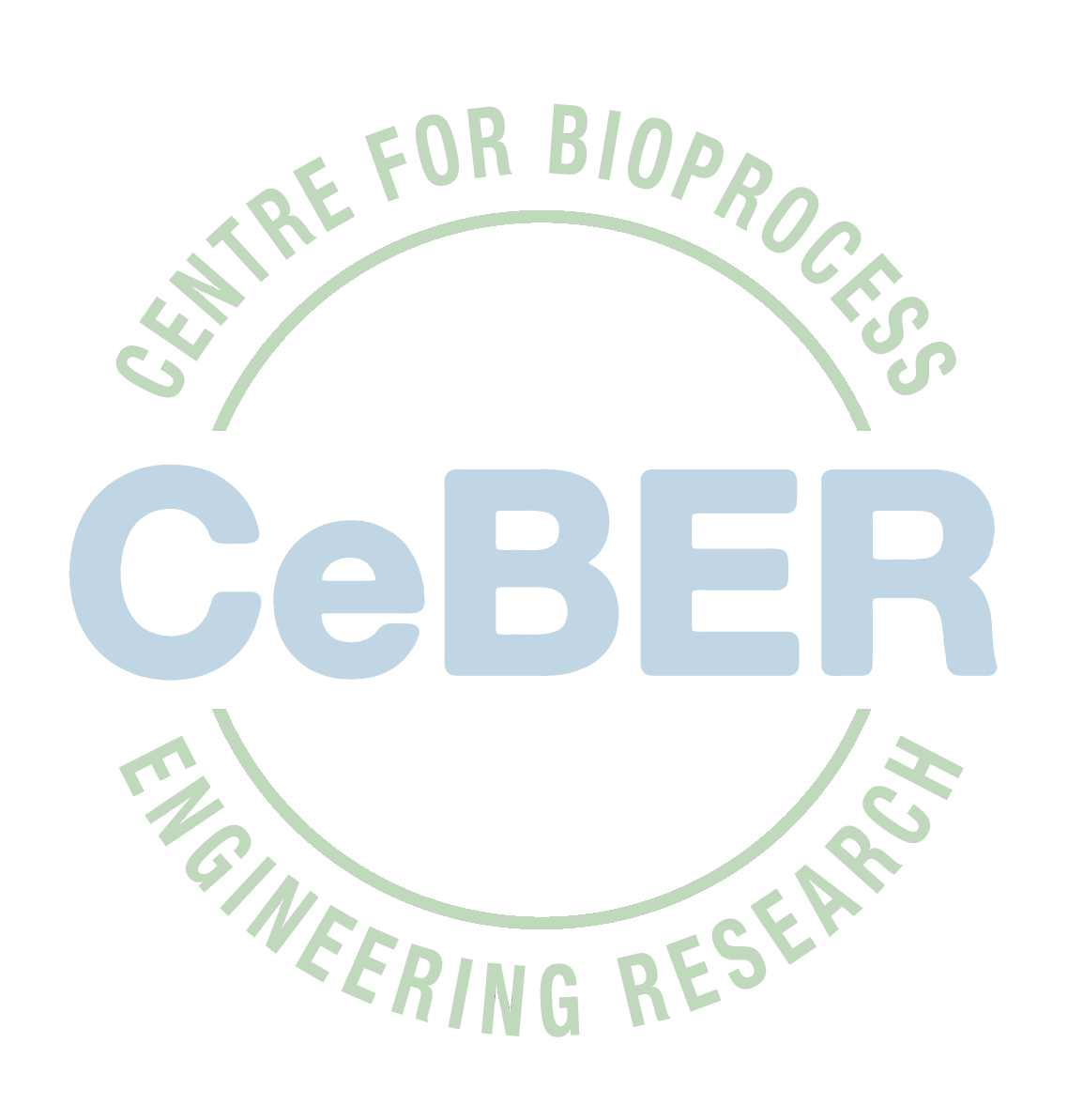 moving towards openness
Lesley D Mostert
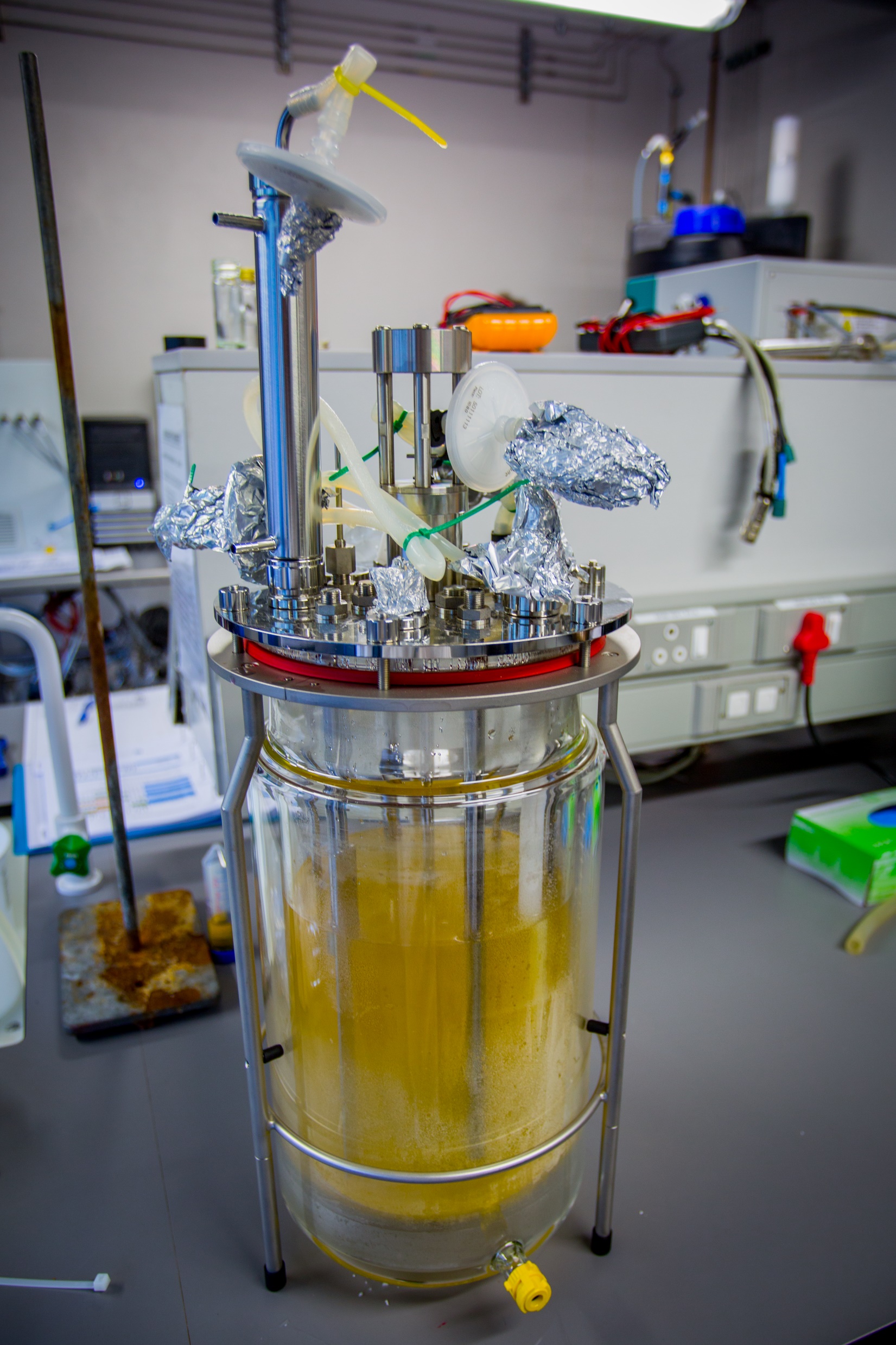 Easy for me
I am not invested in the academic “game”
@CeBER_UCT @LesleyBioproEng
#DataIdealist #TowardsOpenness #OpenDataDay2020
2
cc BY CeBER | by Candice Lowin
cc BY CeBER | by Your Name
… but it is hard for most
it’s all new …
when will I fit it in …
I might still use it …
I might be scooped …
but it’s mine!
Martin Mostert 2019
@CeBER_UCT @LesleyBioproEng
#DataIdealist #TowardsOpenness #OpenDataDay2020
3
The CeBER academic team … anxious and overwhelmed, but supportive
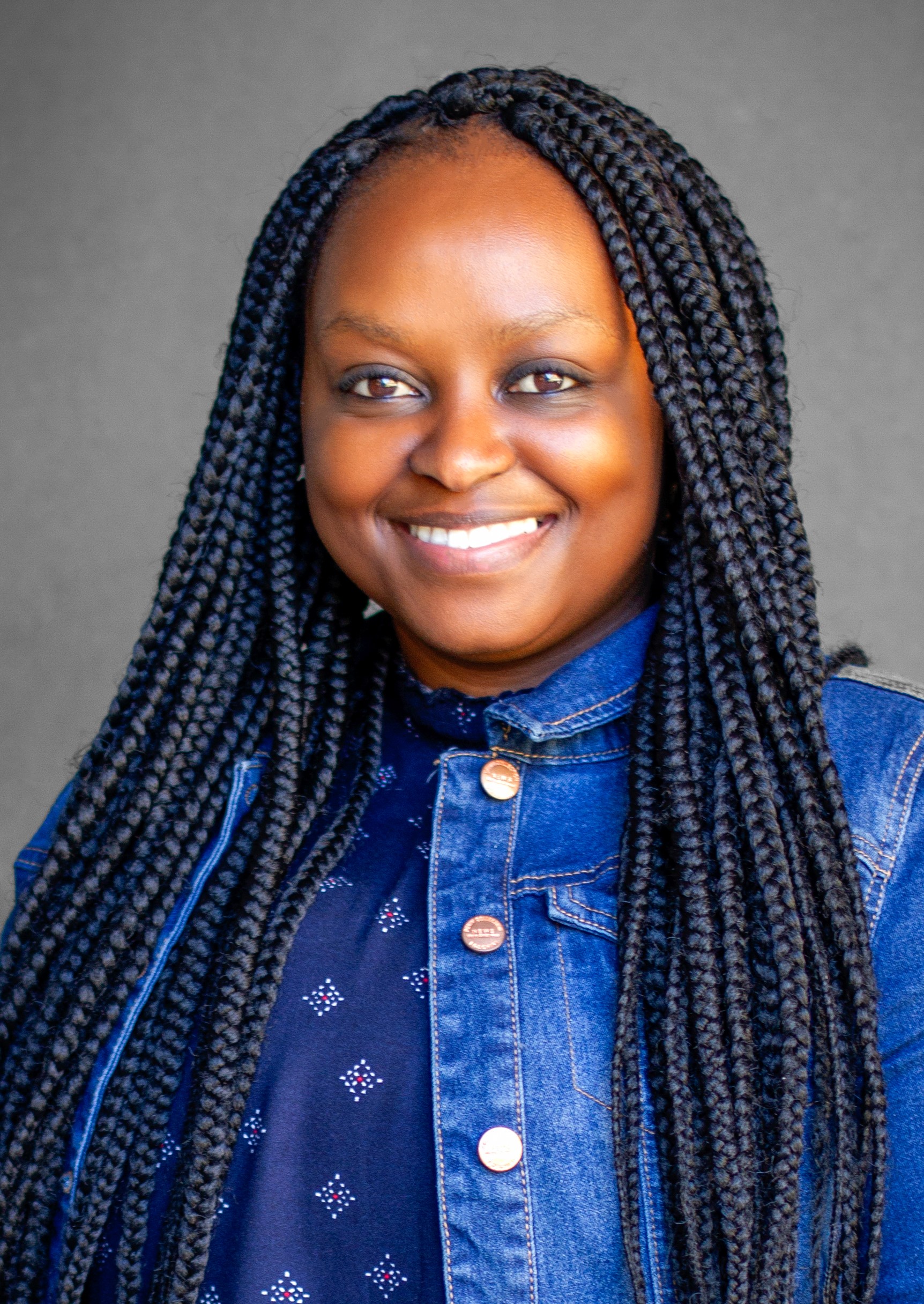 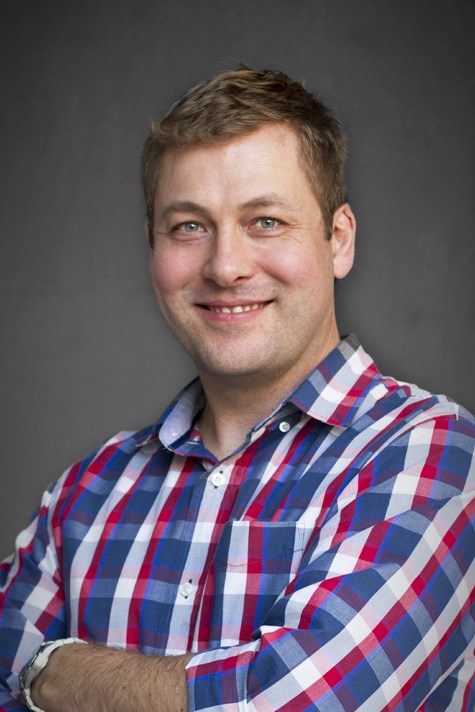 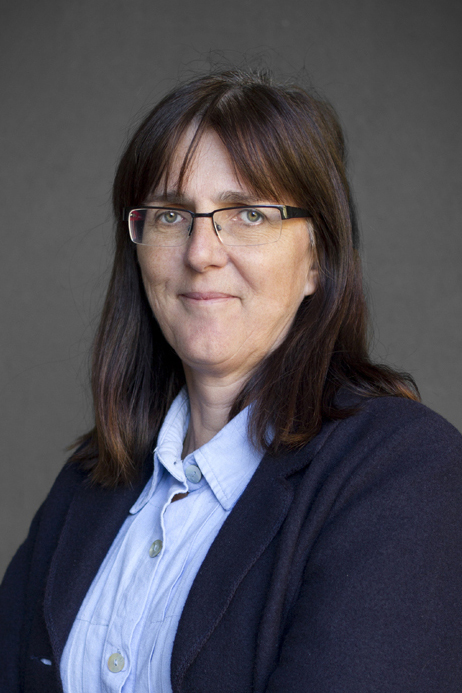 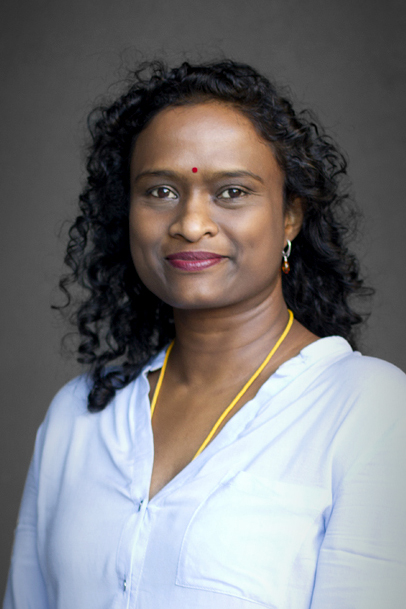 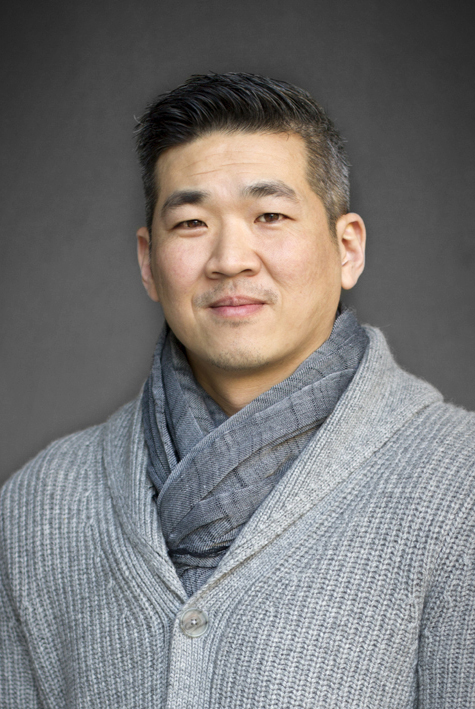 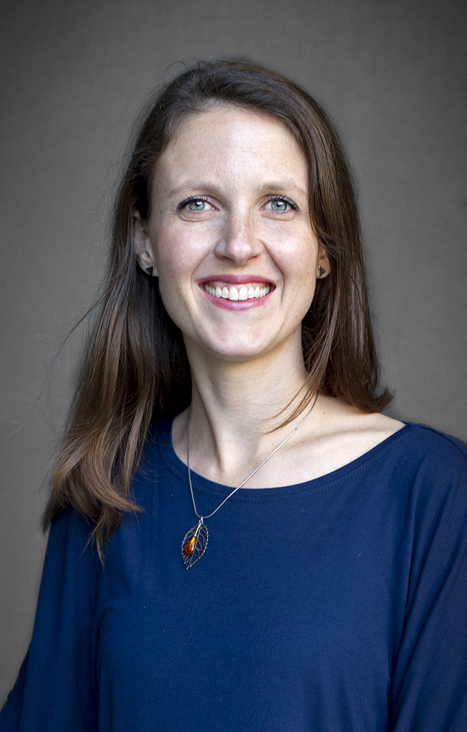 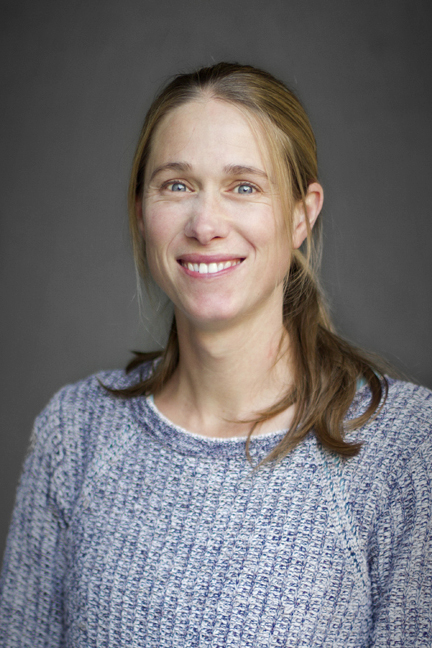 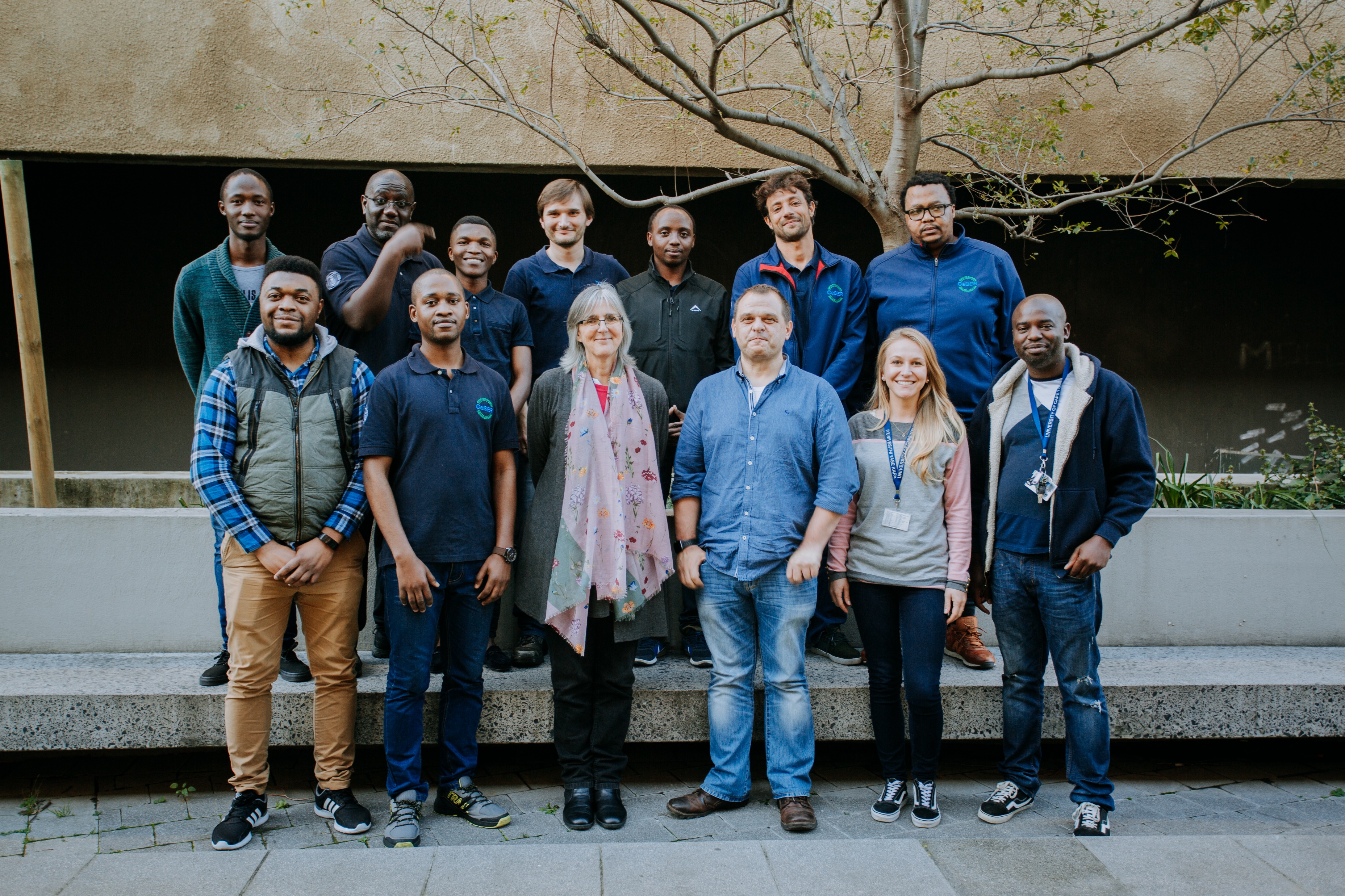 Dr Nodumo Zulu
Prof Sue Harrison
Dr Rob Huddy
Dr Elaine Govender-Opitz
Dr Thanos Kotsiopoulos
Dr Siew Tai
Dr Marijke Fagan-Endres
Dr Mariette Smart
@CeBER_UCT @LesleyBioproEng
#DataIdealist #TowardsOpenness #OpenDataDay2020
4
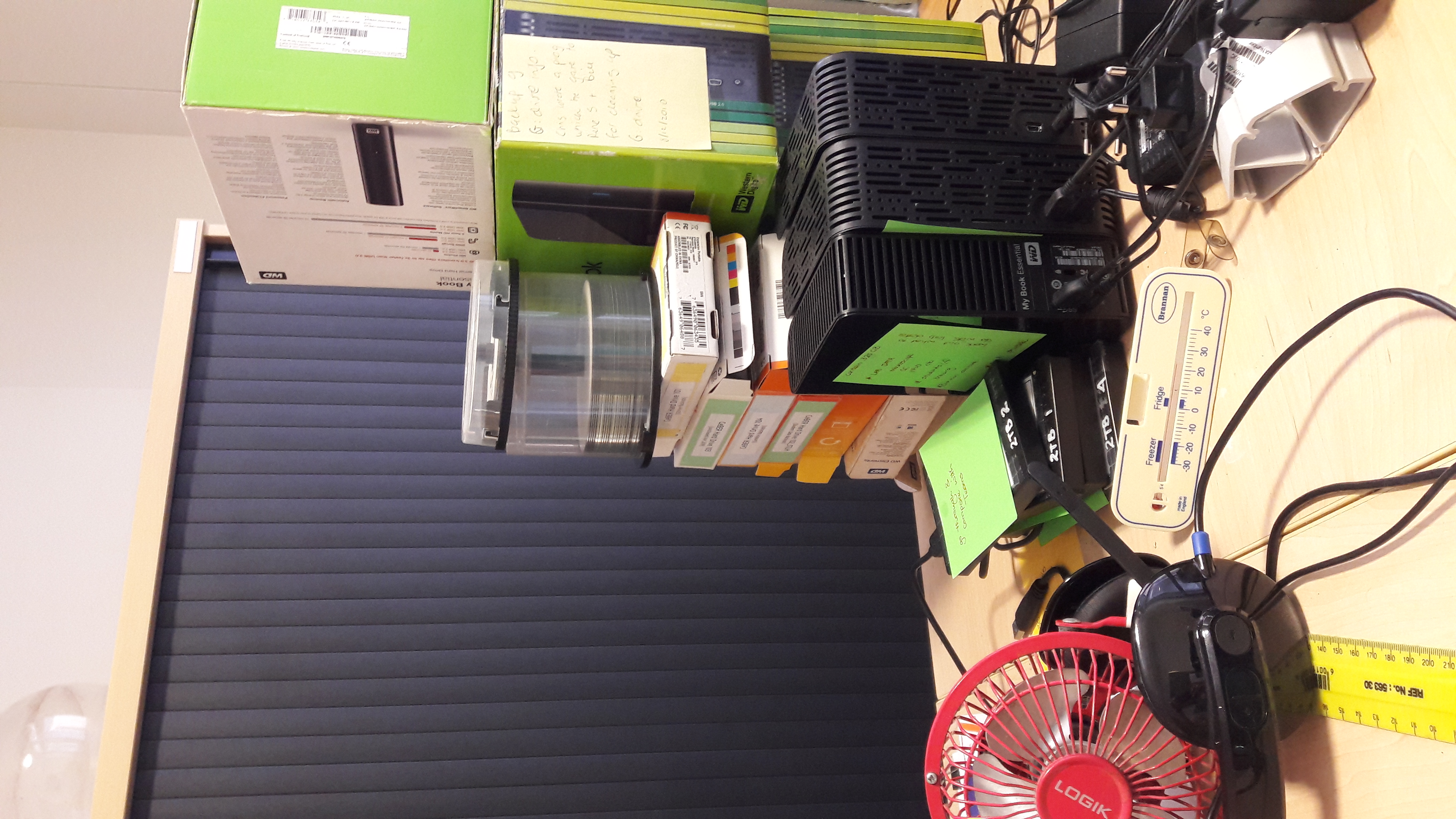 Data retrieved
making existing data available
@CeBER_UCT @LesleyBioproEng
#DataIdealist #TowardsOpenness #OpenDataDay2020
5
cc BY CeBER | by Lesley Mostert
… accessible storage
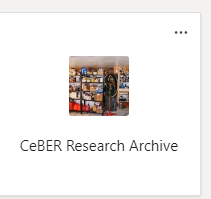 @CeBER_UCT @LesleyBioproEng
#DataIdealist #TowardsOpenness #OpenDataDay2020
6
communal spaces …
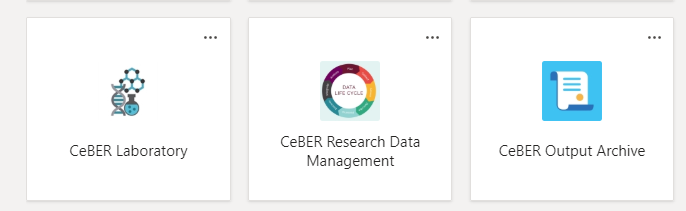 @CeBER_UCT @LesleyBioproEng
#DataIdealist #TowardsOpenness #OpenDataDay2020
7
… existing achievements
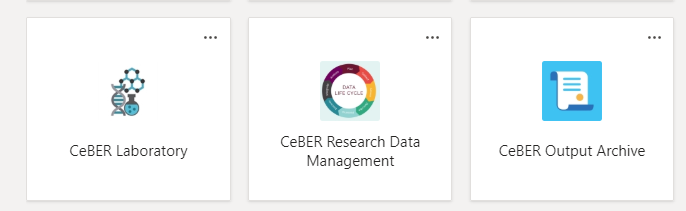 @CeBER_UCT @LesleyBioproEng
#DataIdealist #TowardsOpenness #OpenDataDay2020
8
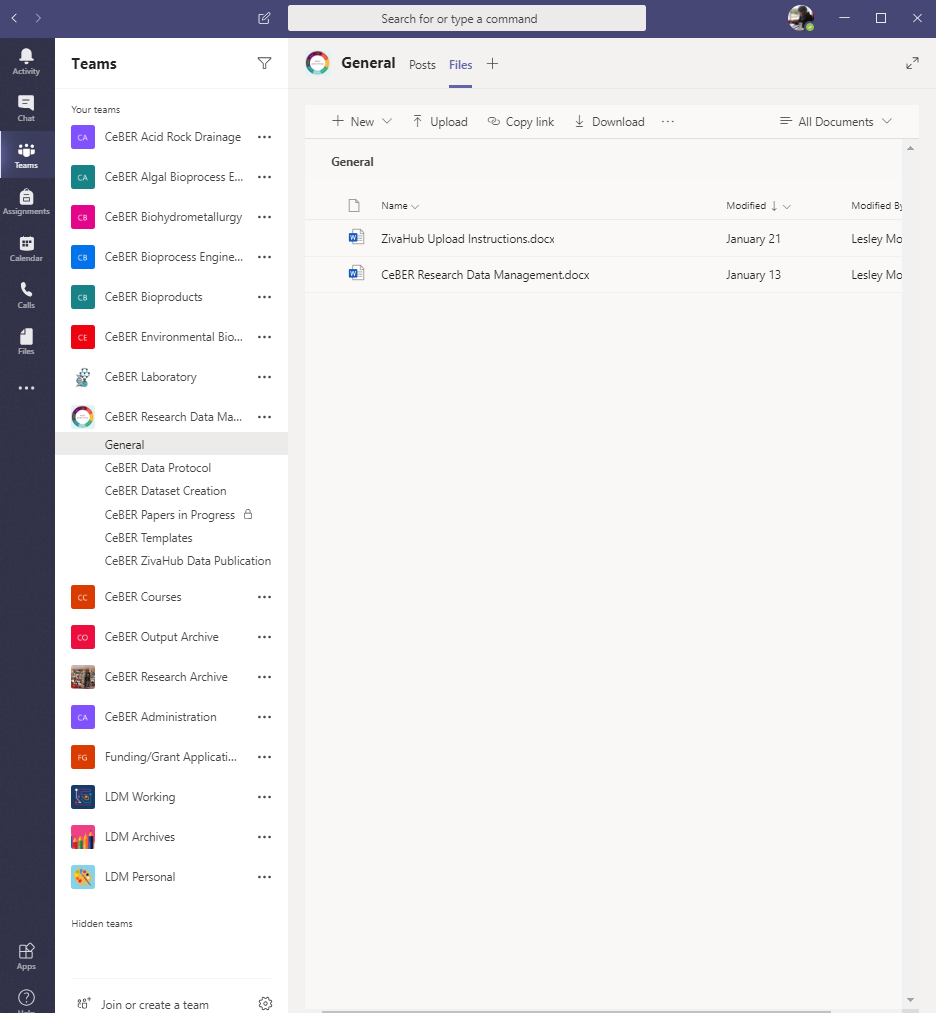 Data revalued
changing data culture
@CeBER_UCT @LesleyBioproEng
#DataIdealist #TowardsOpenness #OpenDataDay2020
9
cc BY CeBER | by Candice Lowin
cc BY CeBER | by Your Name
ease in …
talk about it
trial it

thesis-linked
new students
@CeBER_UCT @LesleyBioproEng
#DataIdealist #TowardsOpenness #OpenDataDay2020
10
… multiply
make your effort worthwhile
do you believe yourself
can other people believe you
other people might see new things
@CeBER_UCT @LesleyBioproEng
#DataIdealist #TowardsOpenness #OpenDataDay2020
11
… career trajectory
where’s your data?
citations
linked datasets
presentations
posters
keep copyright (CC-BY) on seminal figures
@CeBER_UCT @LesleyBioproEng
#DataIdealist #TowardsOpenness #OpenDataDay2020
12
… community
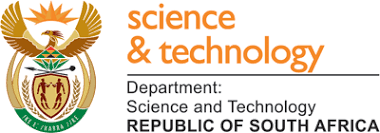 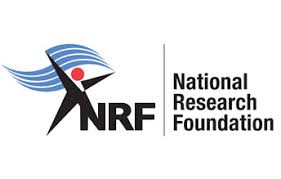 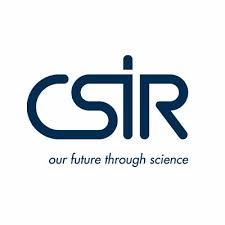 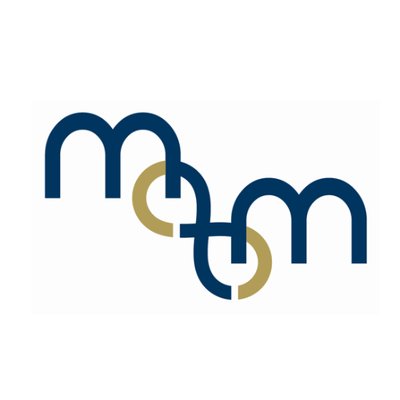 who has paid
who has worked
who should know
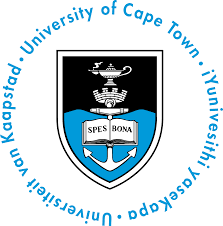 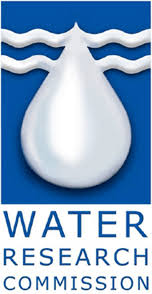 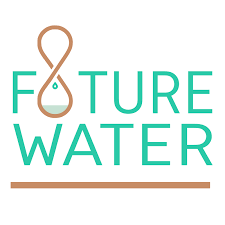 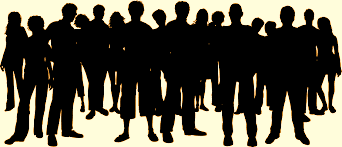 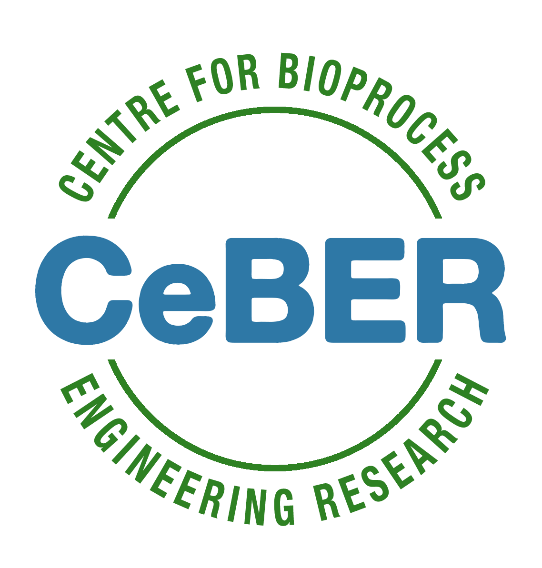 @CeBER_UCT @LesleyBioproEng
#DataIdealist #TowardsOpenness #OpenDataDay2020
13
… respect
ask permission
if you didn’t do it, say who did
https://www.aiche.org/chenected/2018/11/advice-young-managers-r-e-s-p-e-c-t
@CeBER_UCT @LesleyBioproEng
#DataIdealist #TowardsOpenness #OpenDataDay2020
14
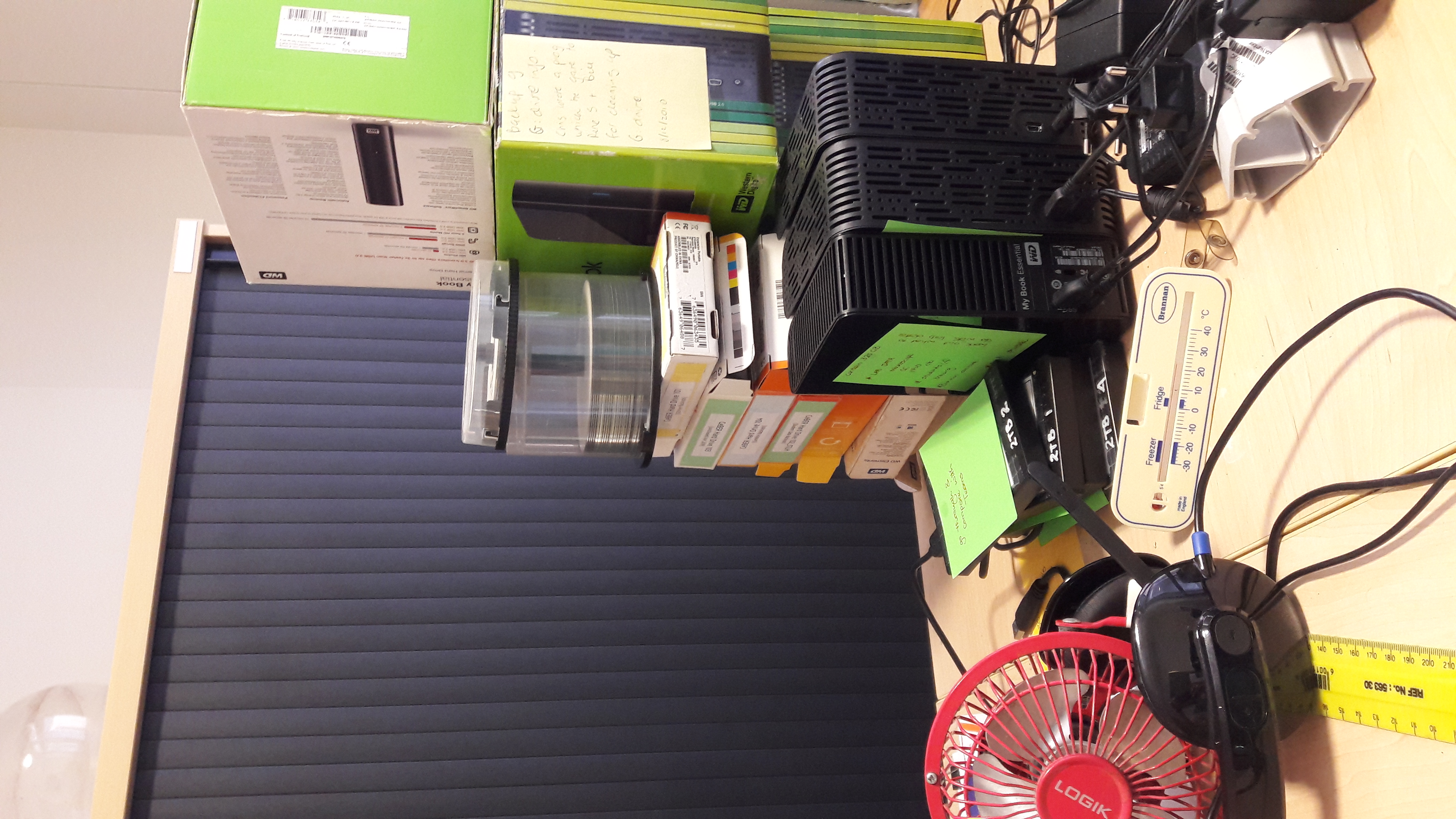 Data reimagined
changing data space
@CeBER_UCT @LesleyBioproEng
#DataIdealist #TowardsOpenness #OpenDataDay2020
15
cc BY CeBER | by Lesley Mostert
Store …
@CeBER_UCT @LesleyBioproEng
#DataIdealist #TowardsOpenness #OpenDataDay2020
16
Share …
@CeBER_UCT @LesleyBioproEng
#DataIdealist #TowardsOpenness #OpenDataDay2020
17
Share …
Student Folder
Student Folder
all the 
staff 
have 
access
Student Folder
Student Folder
student given access to their folder
@CeBER_UCT @LesleyBioproEng
#DataIdealist #TowardsOpenness #OpenDataDay2020
18
Create …
@CeBER_UCT @LesleyBioproEng
#DataIdealist #TowardsOpenness #OpenDataDay2020
19
Publish …
@CeBER_UCT @LesleyBioproEng
#DataIdealist #TowardsOpenness #OpenDataDay2020
20
Thank you … and watch this space!
@CeBER_UCT @LesleyBioproEng
#DataIdealist #TowardsOpenness #OpenDataDay2020
21
Acknowledgements
CeBER has paid my salary even when I was saying things no one really wanted to hear.  That is possibly the highest praise!
Particular thanks to Dr Thanos Kotsiopoulos who has walked the road with me.
The people at DLS found me when I was battling away alone. Special thanks to Niklas Zimmer for this.
The eResearch and ICTS people have been endlessly patient answering weird questions.
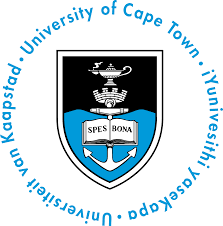 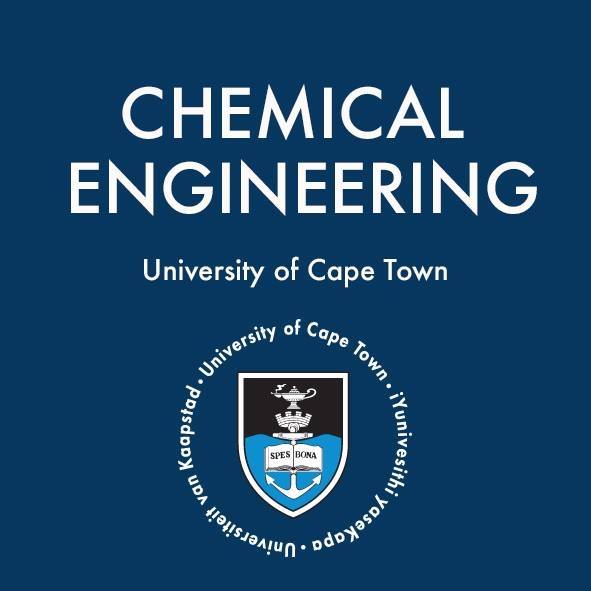 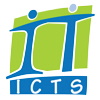 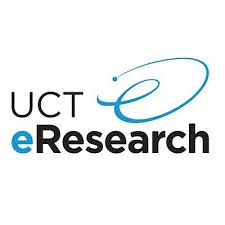 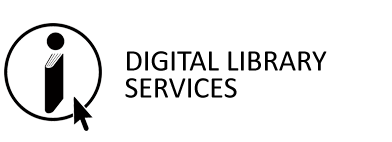 @CeBER_UCT @LesleyBioproEng
#DataIdealist #TowardsOpenness #OpenDataDay2020
22
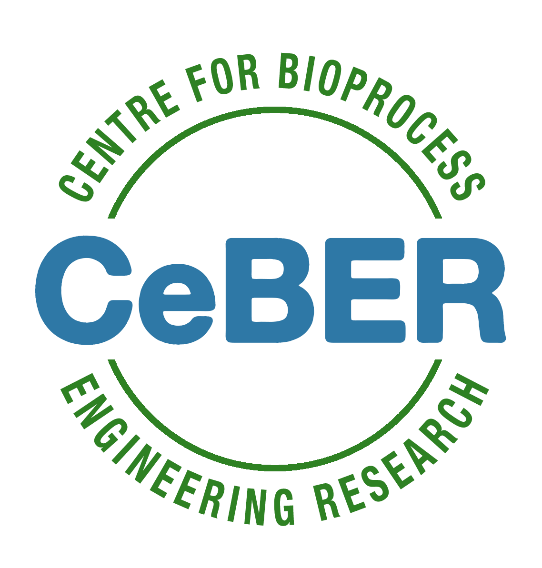 contact us
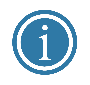 http://www.ceber.uct.ac.za/
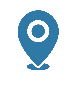 Chemical Engineering Building, UCT
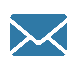 CeBER@uct.ac.za
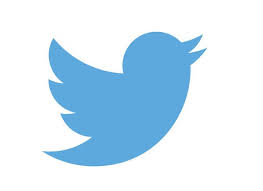 @CeBER_UCT
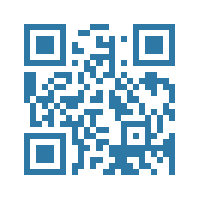 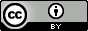 @CeBER_UCT @LesleyBioproEng
#DataIdealist #TowardsOpenness #OpenDataDay2020
23